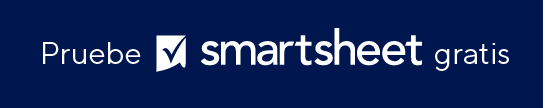 PLANTILLA DE EJEMPLO DE PLAN DE CUENTA SIMPLE
PLANTILLA DE EJEMPLO DE PLAN DE CUENTA SIMPLE: PRESENTACIÓN
META
PLANTILLA DE EJEMPLO DE PLAN DE CUENTA SIMPLE
EQUIPO DEL PLAN DE CUENTA
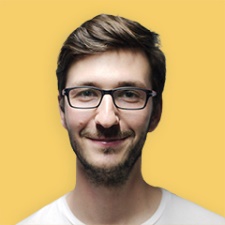 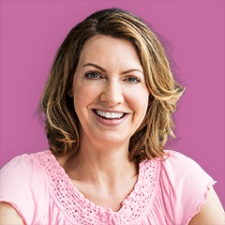 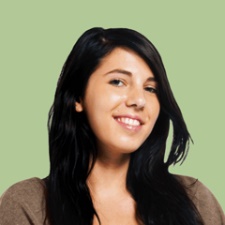 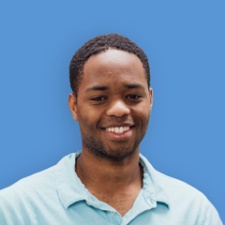 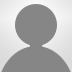 MATHIAS NEVIN
––––––––––––––––––––
Consultor de diseño
KRISTA AHMED
––––––––––––––––––––
Gerenta de proyectos sénior
NOMBRE
––––––––––––––––––––
Título
LORI GARCIA
––––––––––––––––––––
Gerenta de proyectos
BRENNAN GARDINER
––––––––––––––––––––
Especialista en proyectos
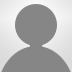 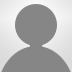 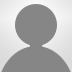 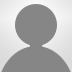 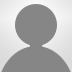 NOMBRE
––––––––––––––––––––
Título
NOMBRE
––––––––––––––––––––
Título
NOMBRE
––––––––––––––––––––
Título
NOMBRE
––––––––––––––––––––
Título
NOMBRE
––––––––––––––––––––
Título
EQUIPO DEL PLAN DE CUENTA
PLAN DE ACCIÓN DE CUENTA DEL PROYECTO
PLAN DE ACCIÓN DE CUENTA DEL PROYECTO